«Гражданская позиция как интегративное качество личности»
Лекция 1
Гражданская позиция как интегративное качество личности
Теоретические основы понятия гражданской позиции.
Социальная структура общества.
Социальные институты.
Предпосылки гражданского общества.
Понятие гражданского общества.
Определение  гражданской позиции.
Структурные элементы гражданской позицией.
Формы выражения гражданской позиции.
Активная гражданская позиция: социальная активность, гражданское самосознание, гражданские качества.
Гражданская позиция, взаимоотношения в контексте « личность-гражданин-общество- государство-мировое сообщество» в переходный период
Россия переживает сегодня сложный период формирования гражданского общества, правового государства и социально ориентированной экономики. 

           Состояние современного общества, его особенности и тенденции развития,  связаны с процессами «глобализации», увеличения интенсивности информации и степени открытости, размывания национально-культурных границ.  Данные процессы оказывают сильнейшее влияние на экономическую, политическую, гражданскую, культурную и другие сферы жизни общества. Но, кроме того, они ведут и к трансформации самоосмысления и самосозидания каждой личности.
Закон «Об образовании в Российской Федерации» № 273-ФЗ от 29.12.2012 г. относит гражданственность, права и свободы личности, патриотизм, ответственность и правовую культуру к основным принципам государственной политики в сфере образования. 

     В «Стратегии развития воспитания в Российской Федерации на период до 2025 года», гражданское воспитание является одним из основных направлений развития воспитания и включает «создание условий для воспитания активной гражданской позиции, гражданской ответственности, основанной на традиционных культурных, духовных и нравственных ценностях российского общества».  Гражданская позиция является частью государственного заказа в сфере образования.
Социальная структура общества — это устойчивая связь элементов в социальной системе, строение общества.Она помогает обществу сохранить устойчивость и целостность, обеспечивает его стабильное развитие.
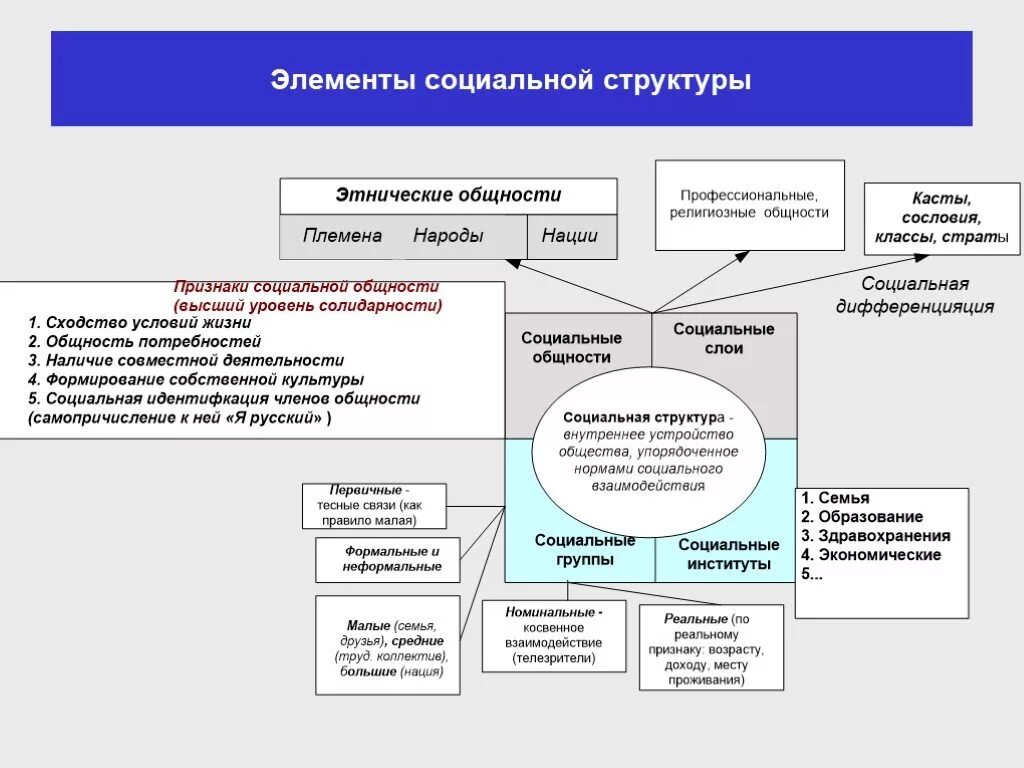 Понятие «социальные институты».
Социальный институт (лат. social is – общественный и лат. Institutum – установление) – это исторически сложившиеся, устойчивые, самовозобновляющиеся формы специализированной деятельности, удовлетворяющие человеческие потребности и обеспечивающие стабильное функционирование общества.

Социальный институт — это форма организации стабильной совместной деятельности людей, реализующих определённые функции в обществе. Социальный институт — это механизм, обеспечивающий набор постоянно повторяющихся и воспроизводящихся социальных отношений и социальных практик людей. Удовлетворение общественных потребностей — главное предназначение социальных институтов.
Социальный институт
Понятие социального института также включает в себя:
нормы, опирающиеся на коллективно разделяемые ценности;
правила, нормы, установки, образцы, стандарты поведения в определённых ситуациях;
органы и организации, обеспечивающие их реализацию в жизни общества.
Кроме того, встречается трактовка социального института как комплекса ролей, которые человек реализует в обществе.
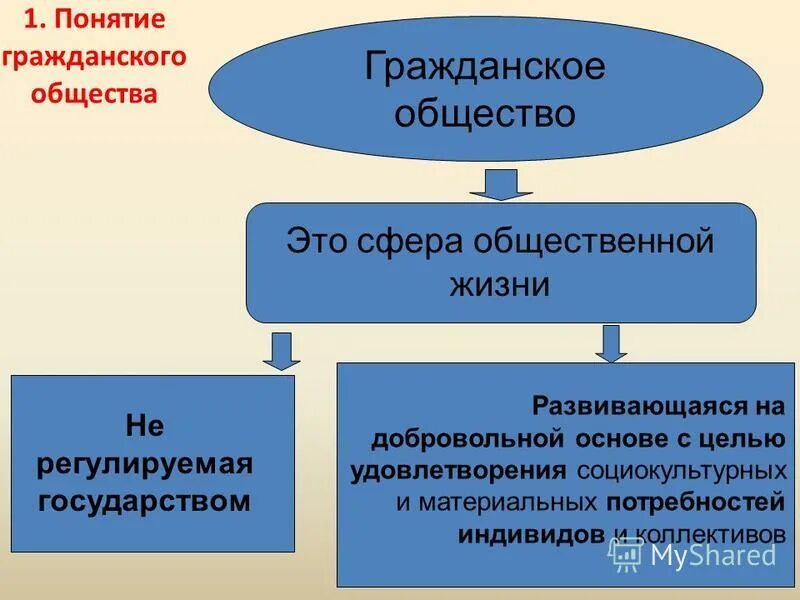 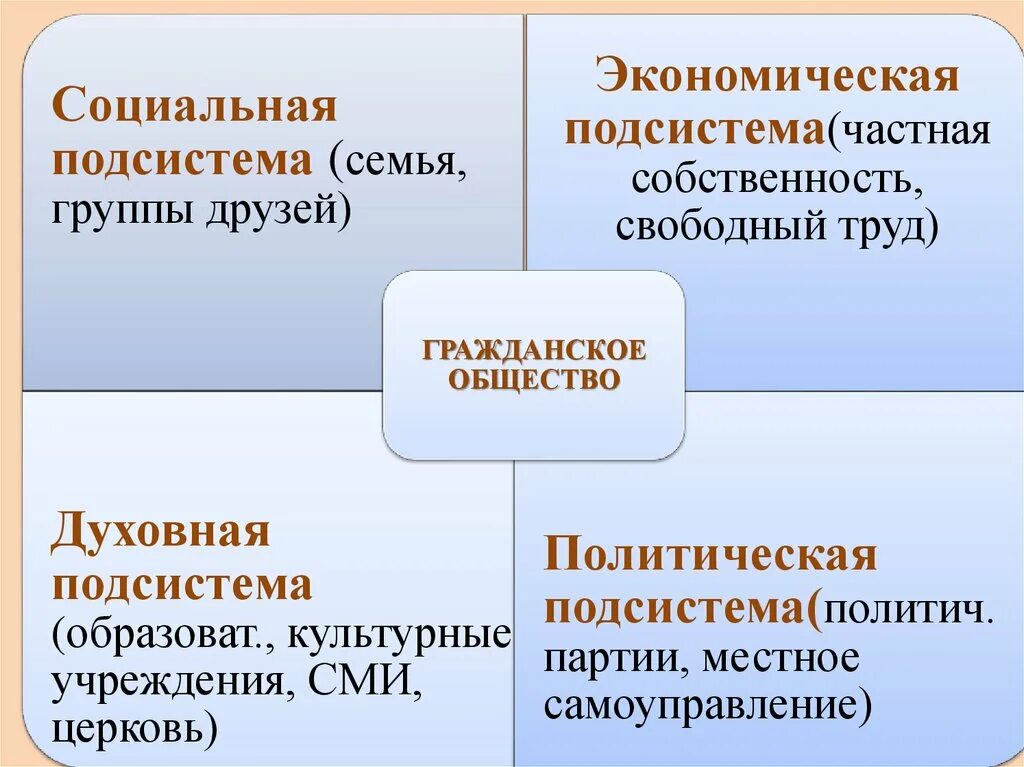 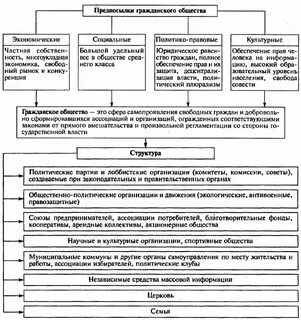 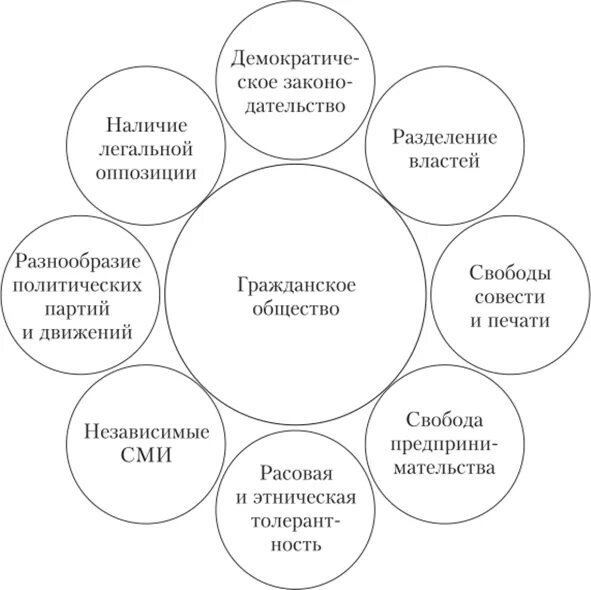 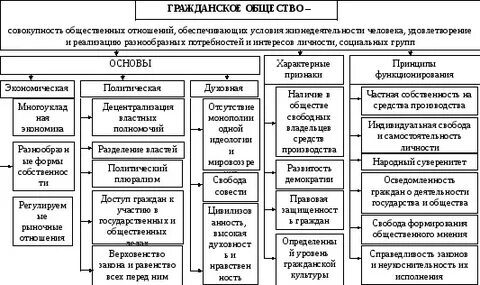 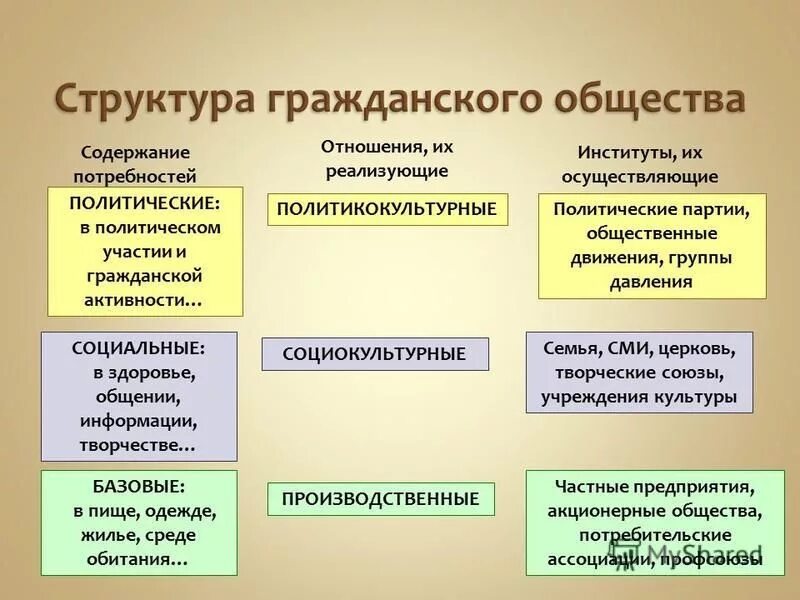 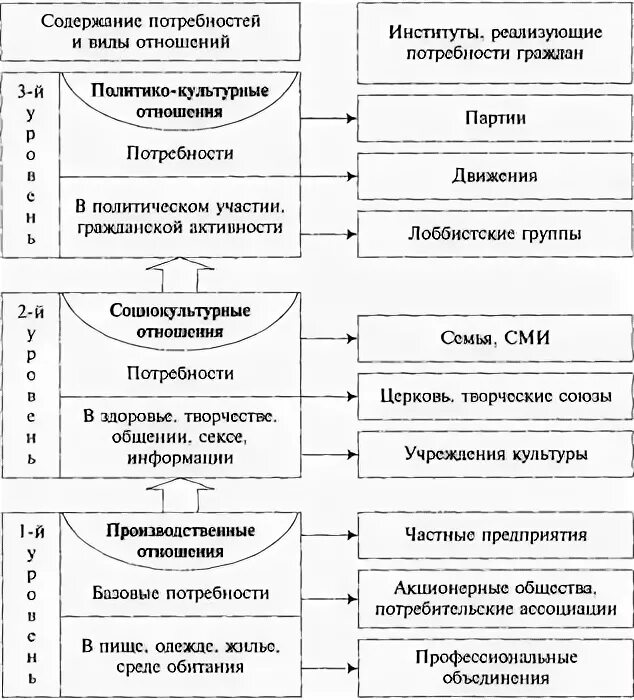